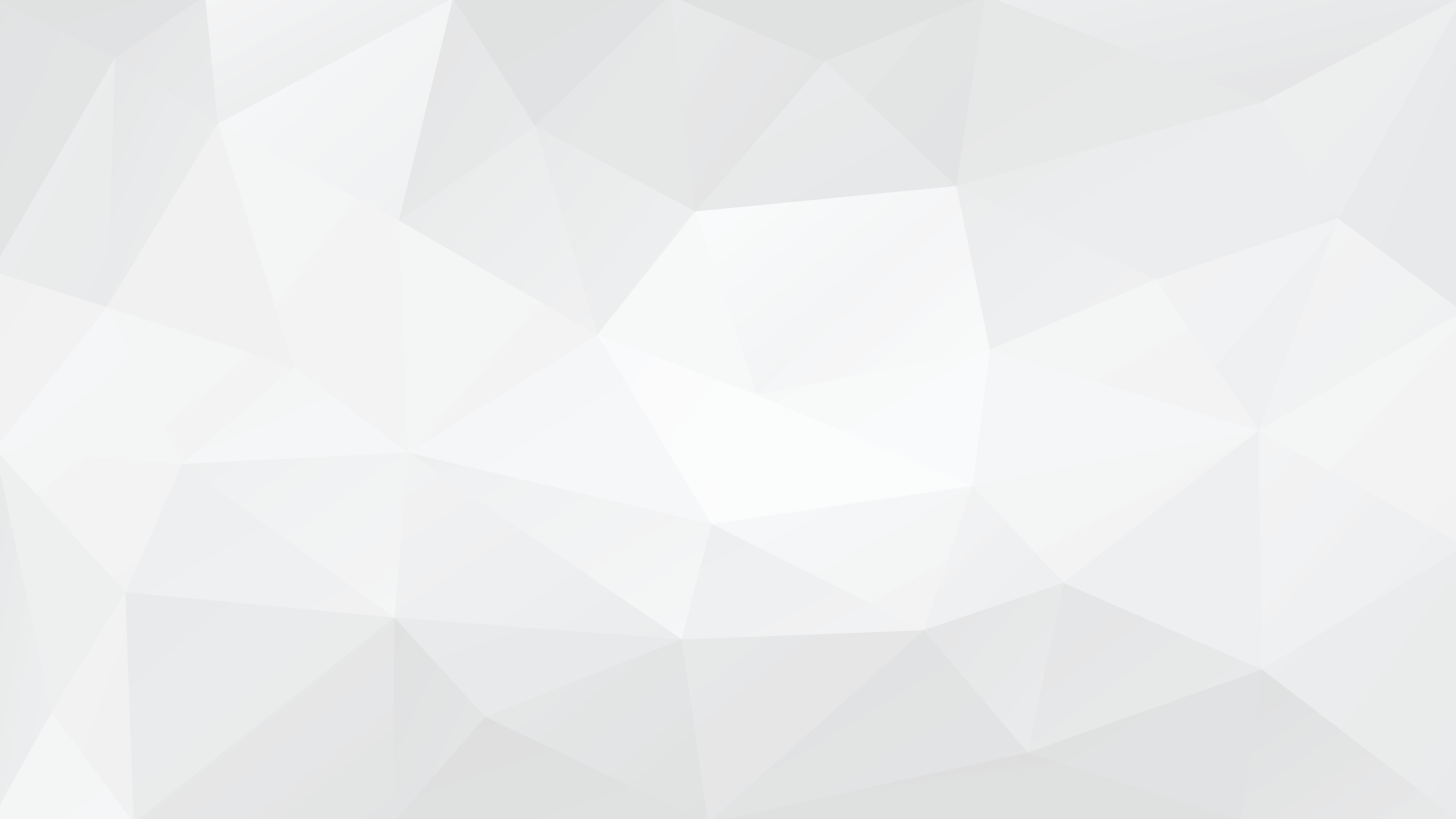 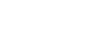 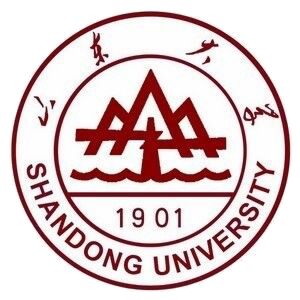 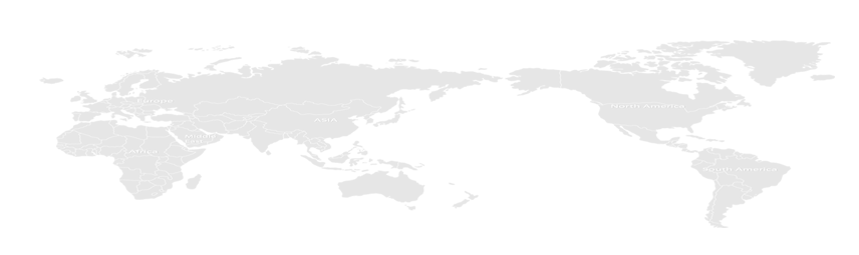 主成分分析
principal component analysis
目录
Contents
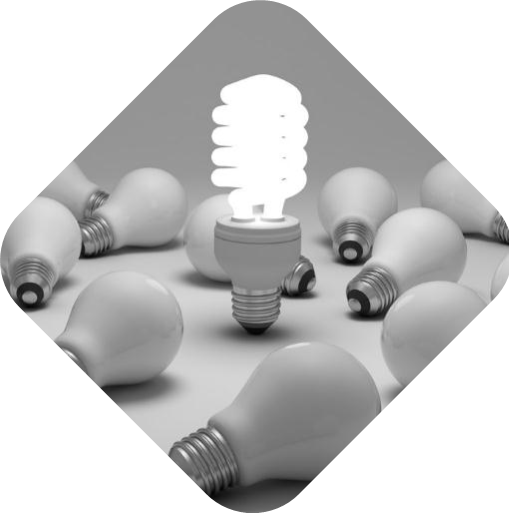 一、简介
二、总体的主成分
三、样本主成分
四、非线性主成分分析
五、主成分分析实践
六、总结
1
简介
Introduction
在实际问题的研究中，往往涉及多变量。而且不同变量之间有一定的相关性。当变量较多时，势必增加了分析问题的复杂性。由于变量较多且变量之间存在相关性，使得观测到的数据在一定程度上有所重叠。因此利用变量间信息的重叠，通过变量的降维，可以使得复杂问题得到简化。
主成分分析是利用降维的思想，在尽量减少信息损失的前提下，将多变量转化为少数几个综合变量的一种机器学习方法。例如，在商品经济中，用主成分分析可以将复杂的经济数据综合成几个商业指数，如物价指数、生活费用指数以及商业活动指数等。主成分分析是由 Pearson 提出，后来被 Hotelling 发展起来的。通常将生成的综合变量称为主成分，这些主成分保留原始变量的绝大部分信息，都是原始变量的线性组合，而且各个主成分之间互不相关。在研究复杂问题时，通过主成分分析，可以从事物错综复杂的关系中找出一些主要成分，揭示事物内部变量之间的规律，简化问题，提高分析效率。
2
总体的主成分
Population principal component
总体主成分的定义
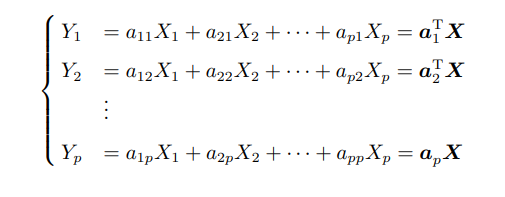 总体主成分的定义
总体主成分的求法
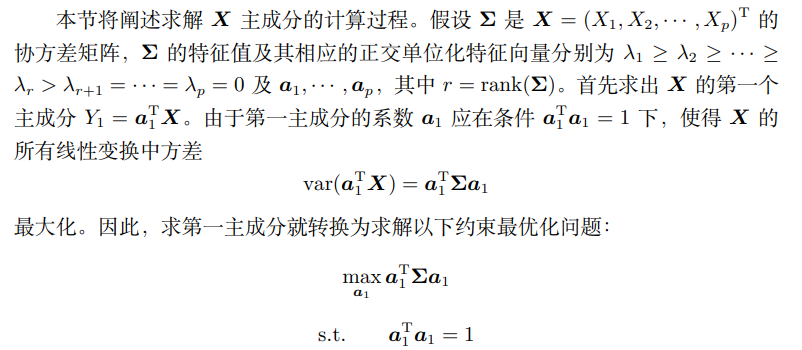 总体主成分的求法
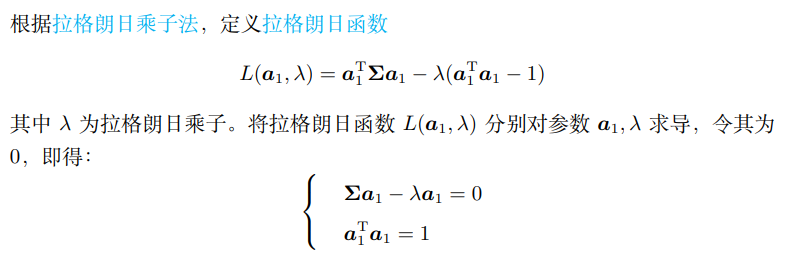 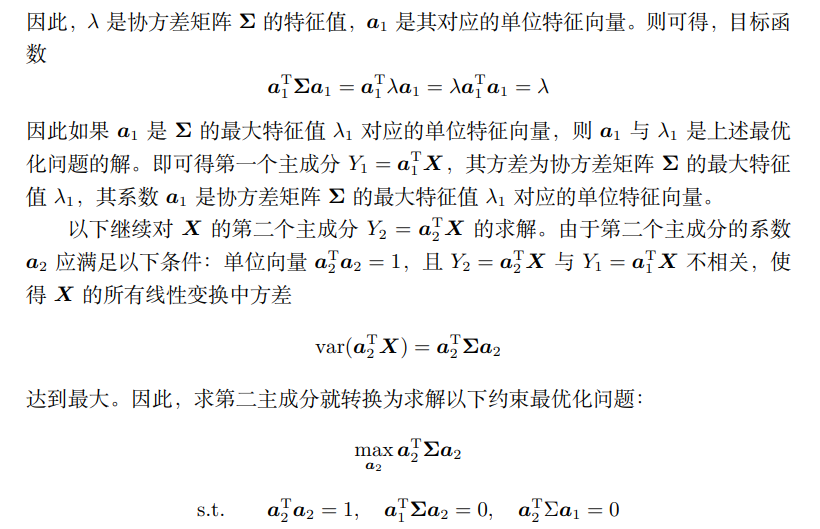 总体主成分的求法
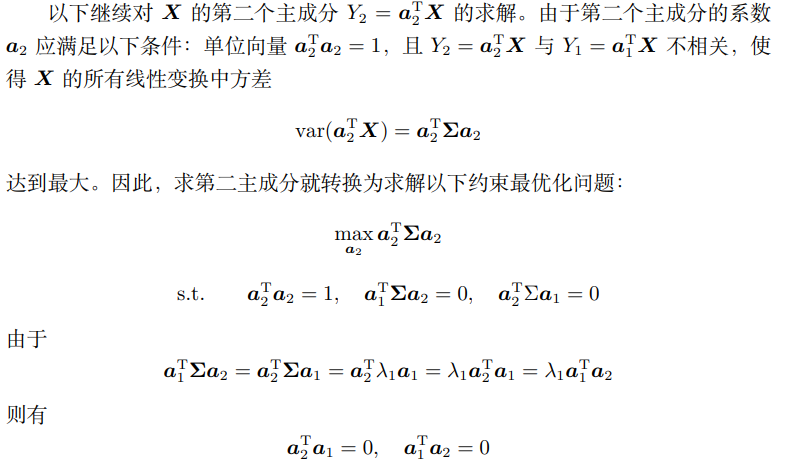 总体主成分的求法
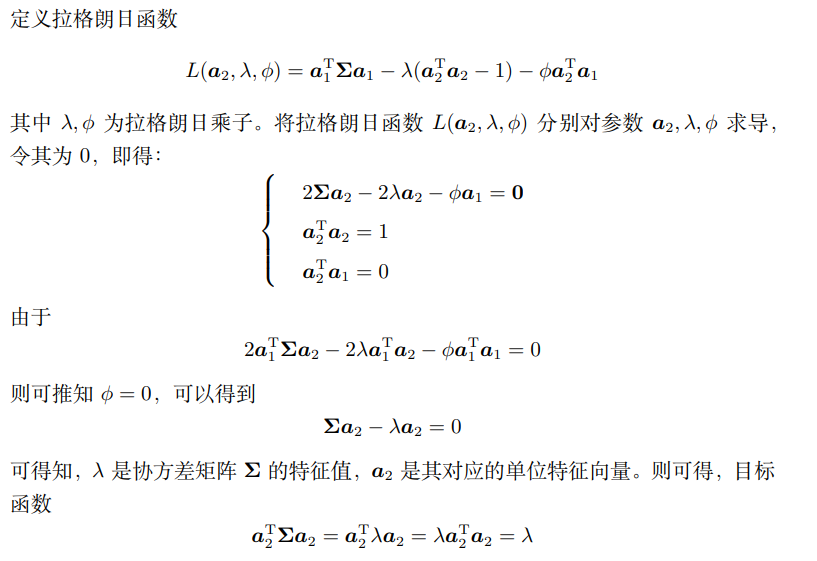 总体主成分的求法
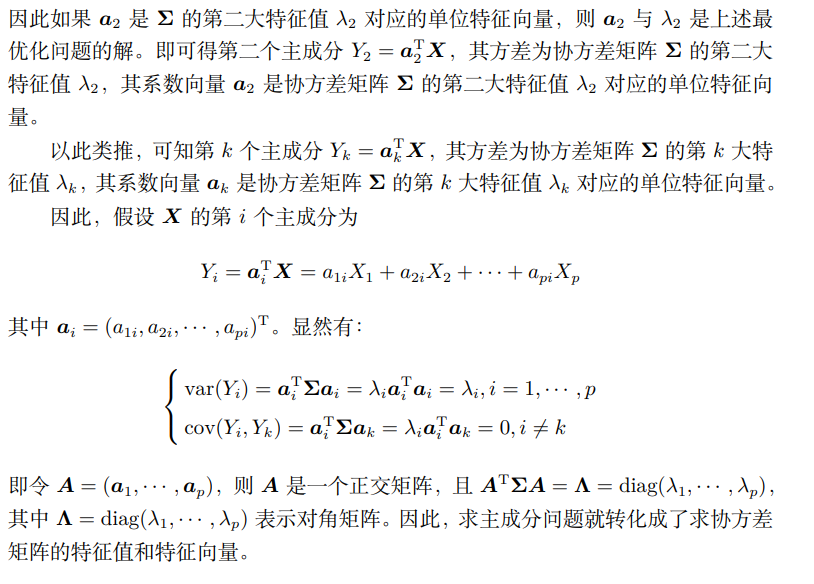 总体主成分的性质
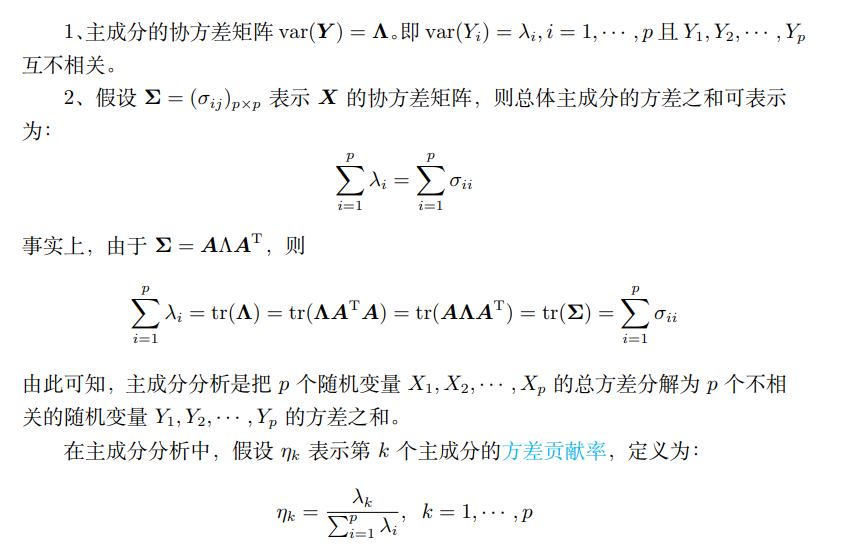 总体主成分的性质
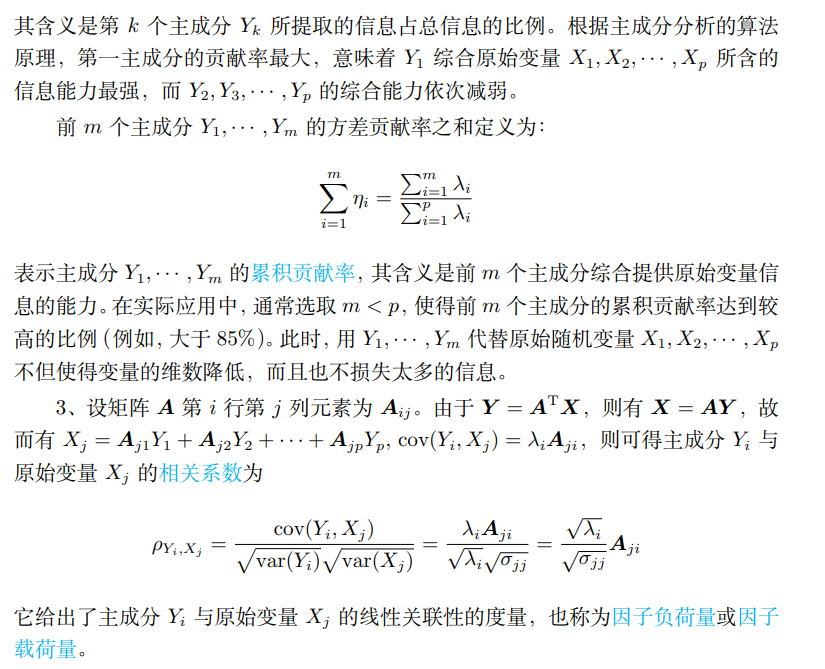 总体主成分的性质
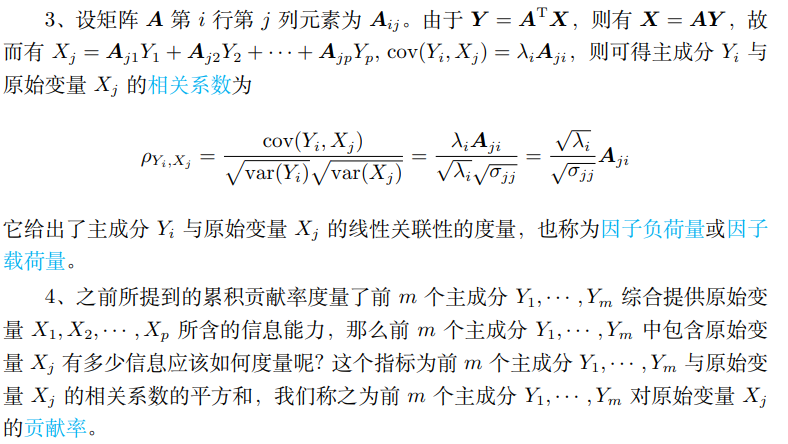 总体主成分的性质
下面我们通过一个例子阐述总体主成分的计算方法。
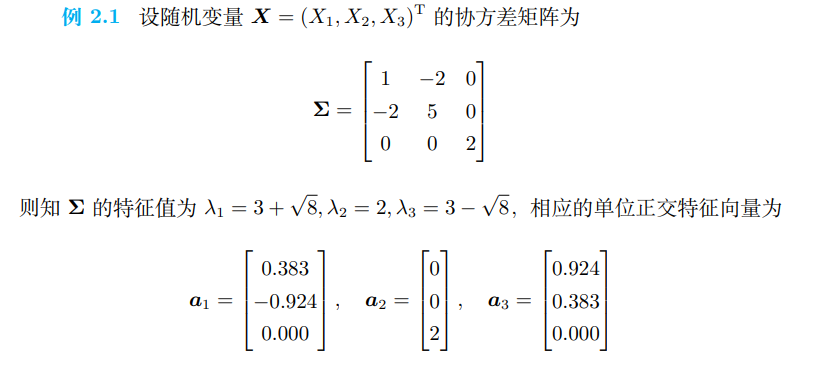 总体主成分的性质
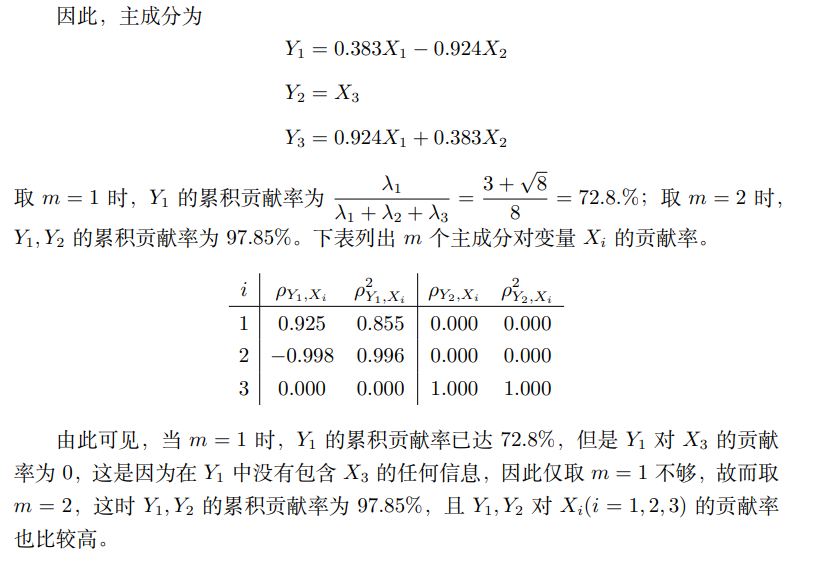 总体主成分的性质
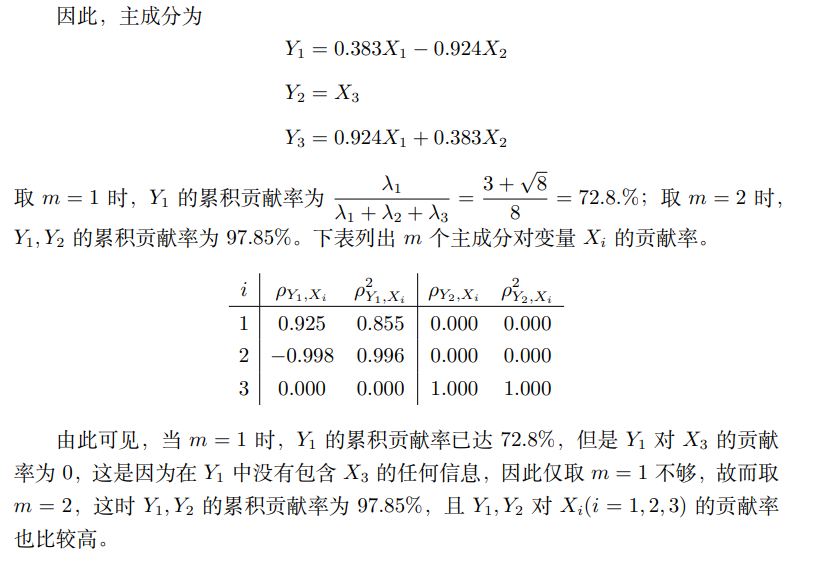 标准化变量的主成分
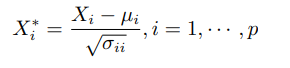 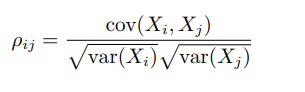 标准化变量的主成分
因此我们只需要直接从相关系数矩阵ρ出发求主成分，此时的主成分分析将均等地对待每一个原始变量。从相关系数矩阵出发求的主成分与从协方差矩阵出发是完全类似的，并且主成分的一些性质具有更简单的数学形式。
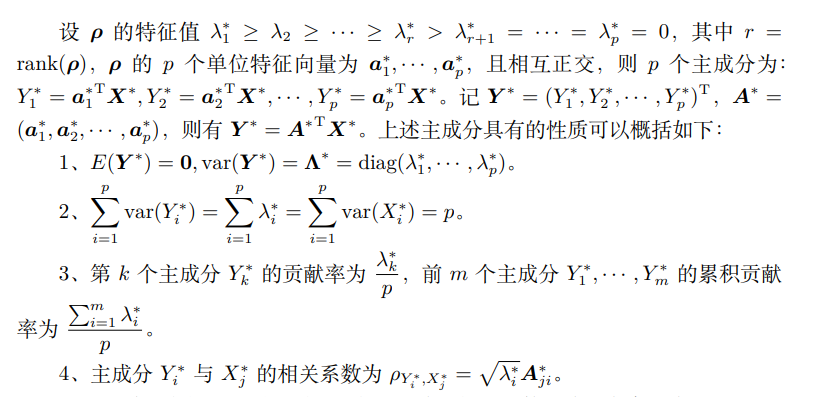 标准化变量的主成分
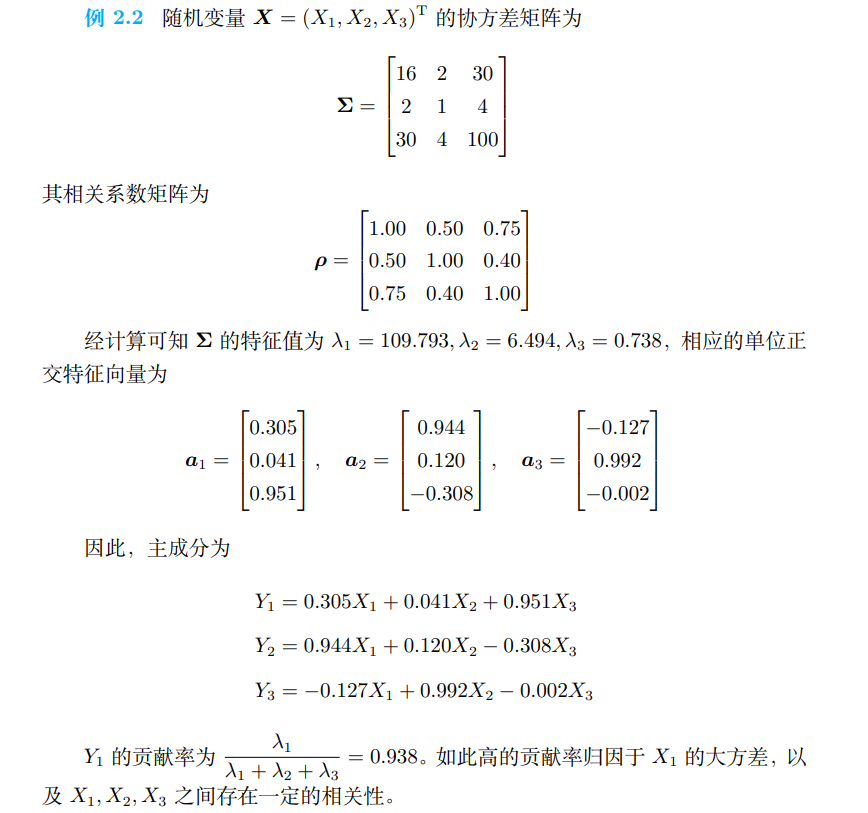 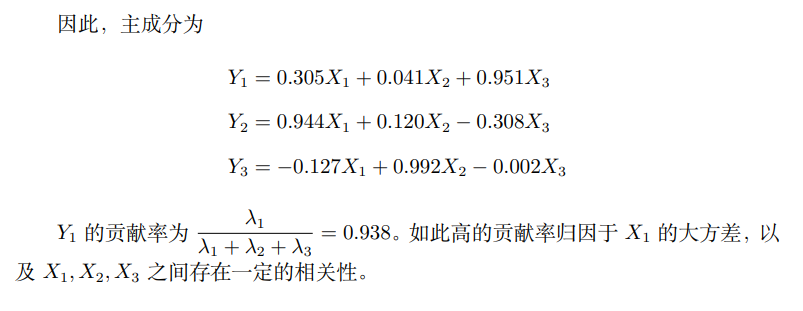 标准化变量的主成分
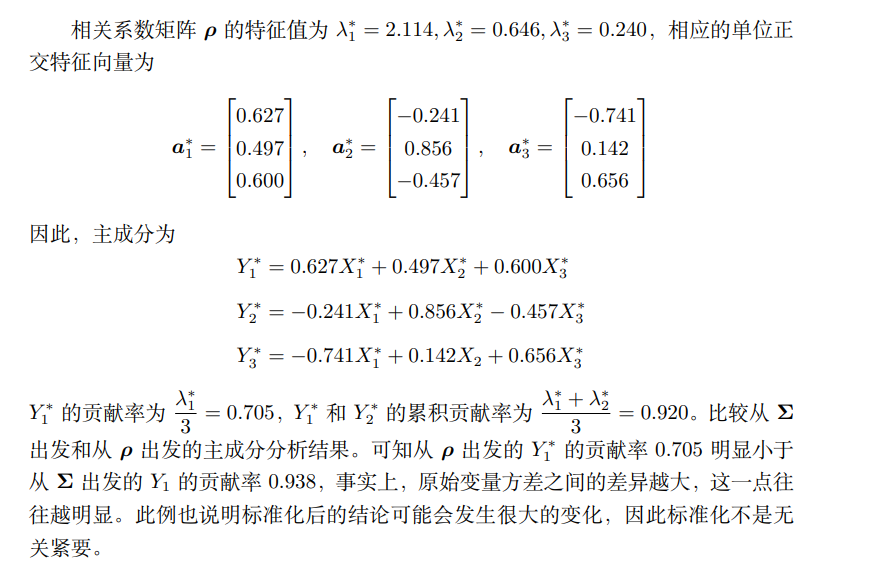 3
样本主成分
Sample principal component
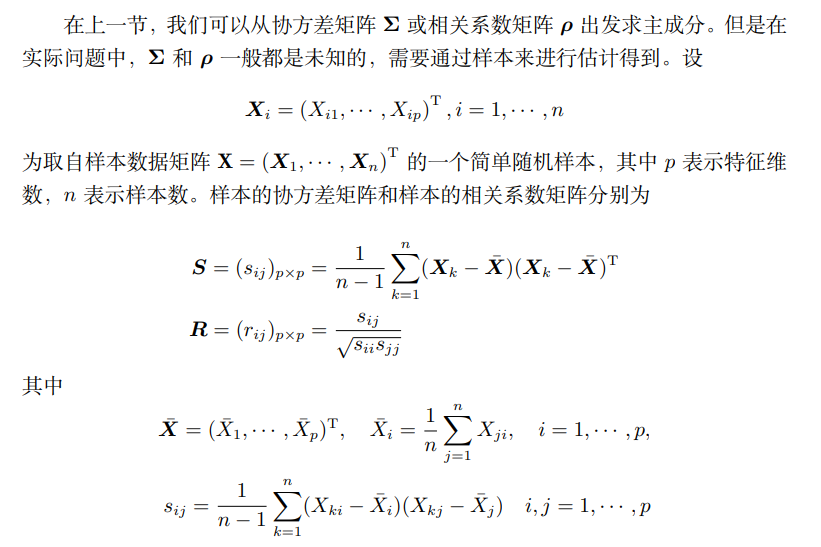 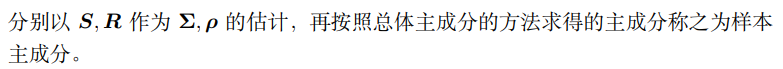 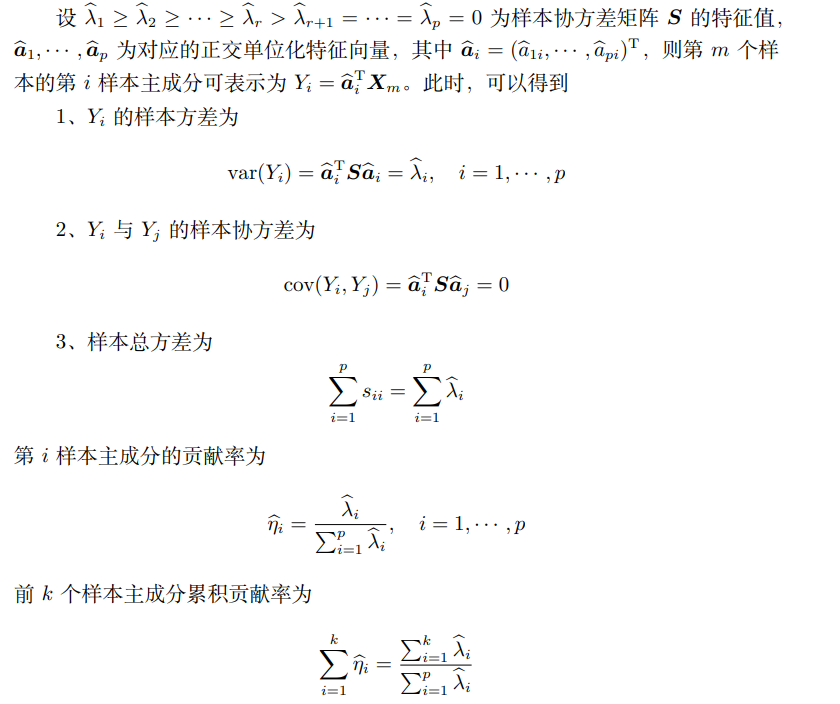 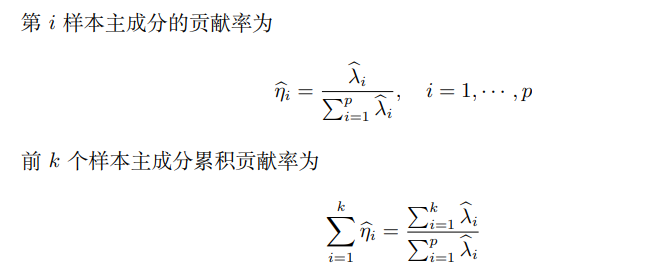 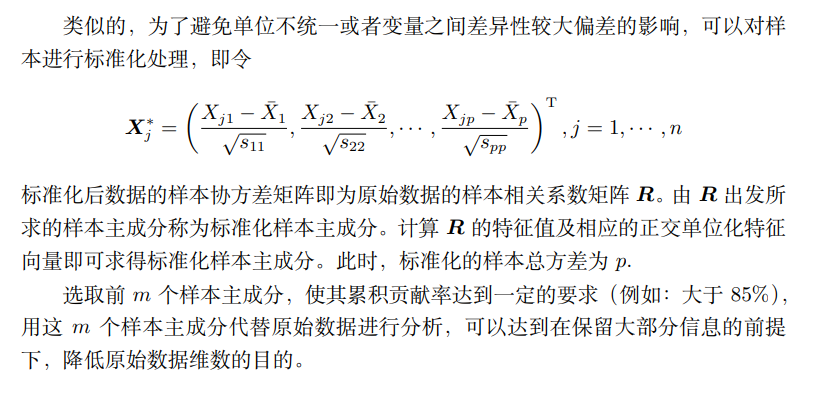 4
非线性主成分分析
Nonlinear principal component analysis
传统主成分分析一般适应于线性降维，其对于非线性数据往往不能达到较好的效果，例如，不同人之间的人脸图像存在非线性关系，用传统的线性主成分分析结果不尽人意。下面介绍几种非线性主成分分析算法。
核主成分分析
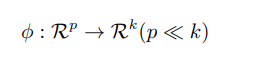 核主成分分析
换句话说，利用 KPCA可以通过非线性变换将数据映射到一个高维空间，然后在此高维空间中使用标准PCA将其映射到另外一个低维空间中，并通过线性分类器进行划分。但是，由于协方差矩阵每个元素都是向量的内积，因此映射到高维度空间后，向量维度增加，计算量大幅度增大。故而，可以利用核函数忽略映射函数的具体形式，直接得到低维数据映射到高维后的内积。
核主成分分析
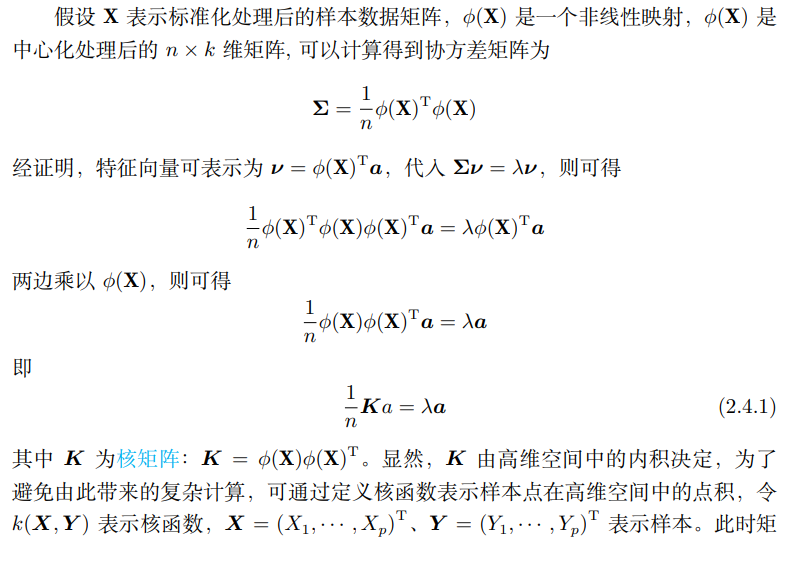 核主成分分析
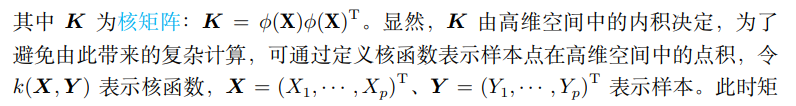 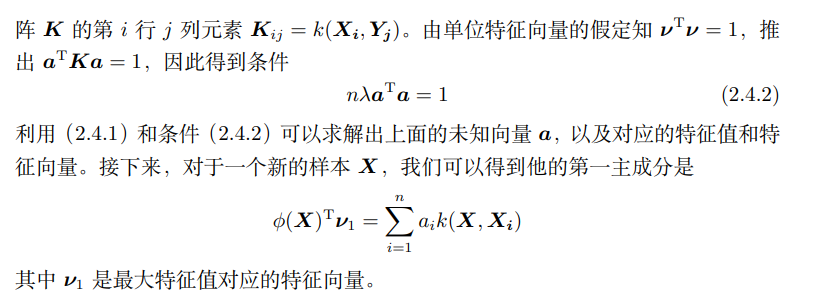 核主成分分析
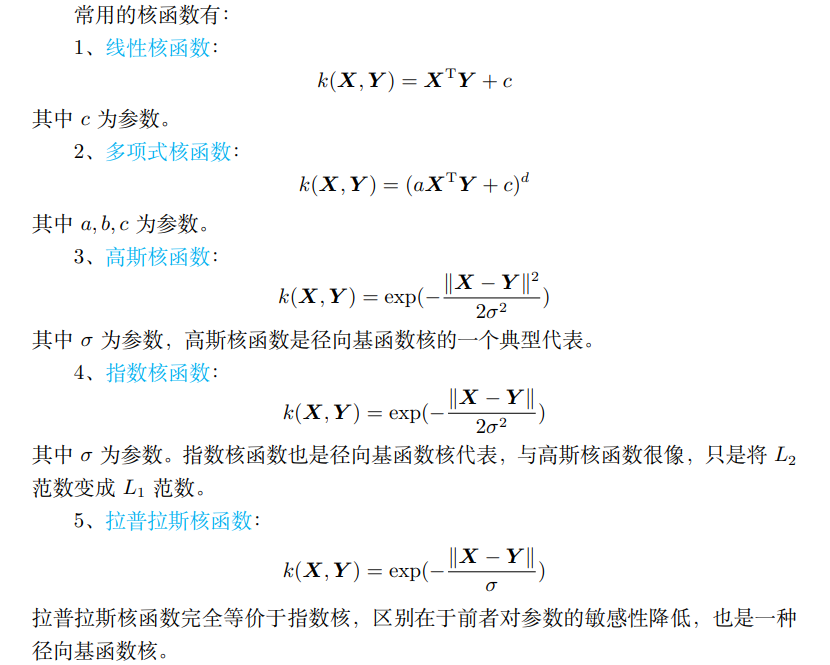 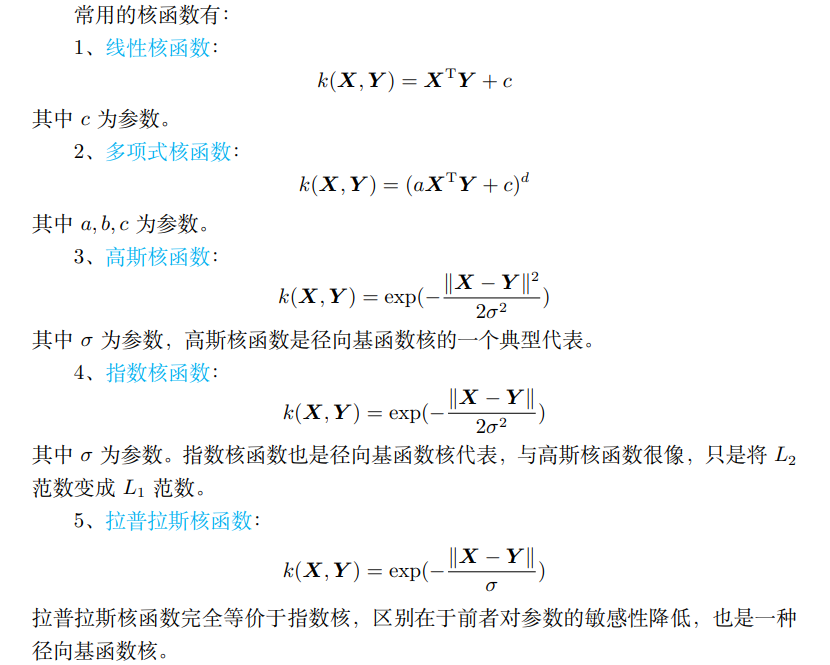 核主成分分析
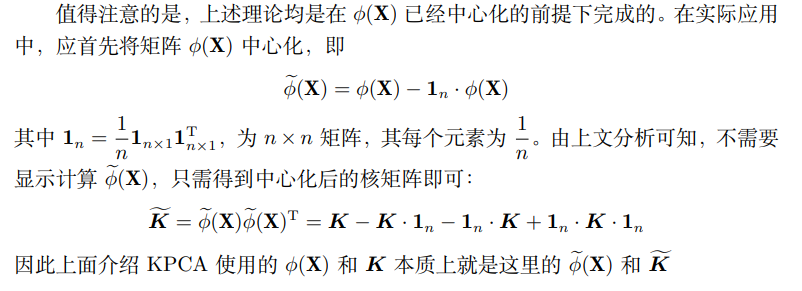 t-SNE非线性降维算法
t-SNE非线性降维算法
1、SNE算法
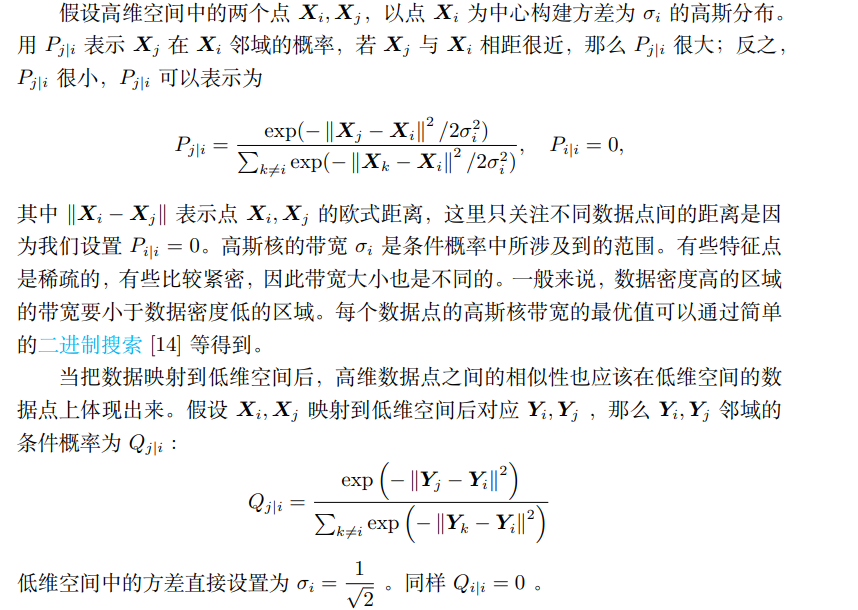 t-SNE非线性降维算法
1、SNE算法
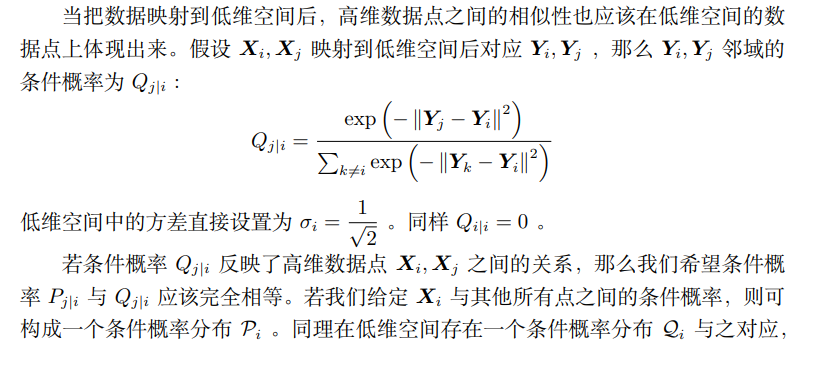 t-SNE非线性降维算法
1、SNE算法
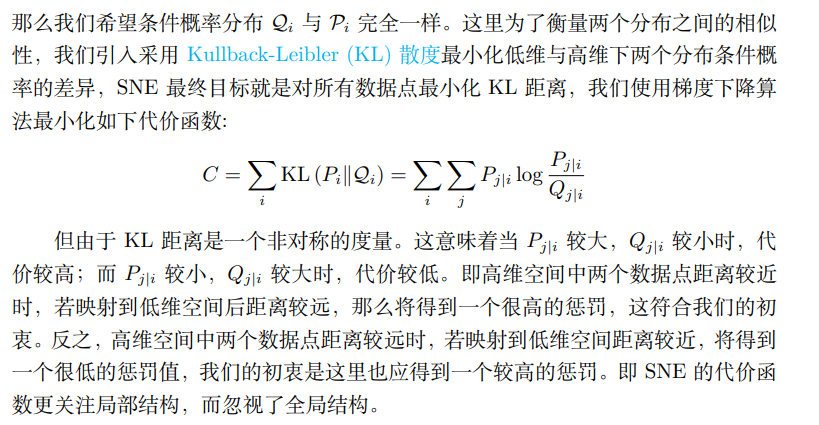 t-SNE非线性降维算法
2、t-SNE算法
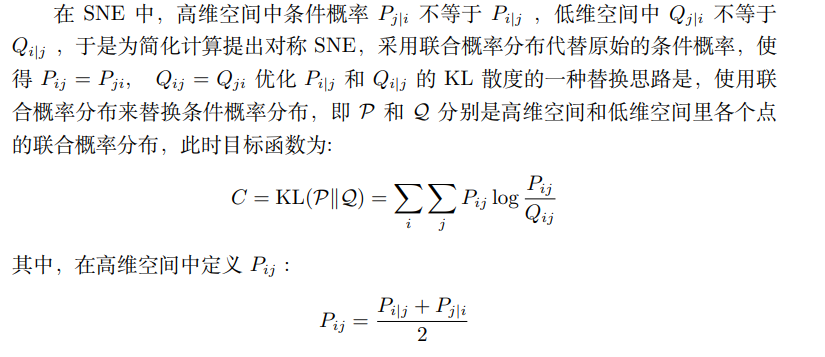 t-SNE非线性降维算法
2、t-SNE算法
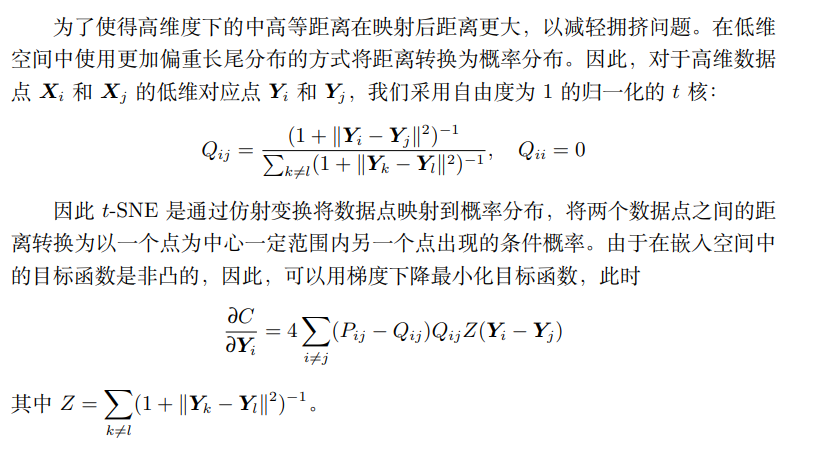 t-SNE非线性降维算法
2、t-SNE算法
因此，t-SNE 的主要优势在于通过 t 分布与正态分布的差异，与其他降维方法相比，解决了样本分布拥挤、边界不明显的问题，使得相似的样本能够聚集在一起，而差异大的样本能够有效地分开。但它同时也有计算复杂度高，目标函数非凸，容易得到局部最优解；对参数敏感、结果具有随机性等缺陷。
t-SNE 非线性降维算法在实际问题中可用于处理高维数据集，并应用于自然语言处理、图像处理、基因组数据和语音处理等。
5
主成分分析实践
Principal component analysis practice
R语言实践
一、主成分分析
R 语言中可用于进行主成分分析的函数有：prcomp() 和 princomp()，以及 psych包对数据进行主成分分析，其中，principal 函数进行主成分分析，fa.parallel 函数生成碎石图等。也可根据 PCA 的原理，利用自编函数的方法。下面将利用 R 中自带的范例数据集 iris 进行示范。
1、标准化数据：为了统一数据的量纲并对数据进行中心化，在主成分分析之前往往需要对原始数据进行标准化。
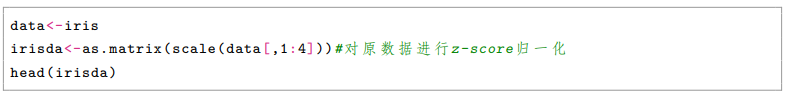 R语言实践
一、主成分分析
2、计算相关系数（协方差）矩阵并求解特征值和相应的特征向量，提取各主成
分方差，计算方差贡献率和累积贡献率，利用碎石函数 screeplot() 绘制碎石图。碎石图是可以帮助我们确定主成分合适个数的有用的可视化工具。其将特征值从大到
小排列，选取一个拐点对应的序号，序号后的特征值全部较小且大小差不多，因此
此值可作为主成分的个数。
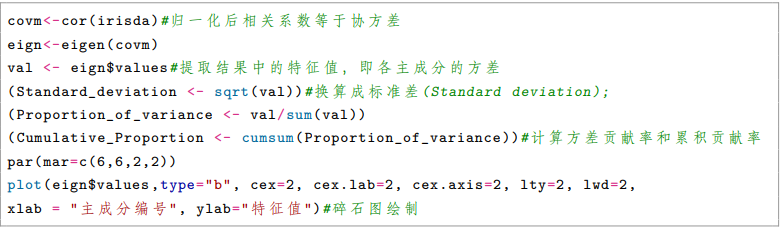 R语言实践
一、主成分分析
3、计算主成分得分
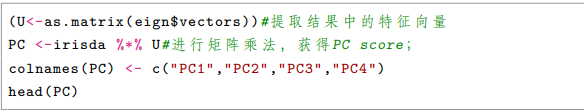 4、绘制主成分散点图
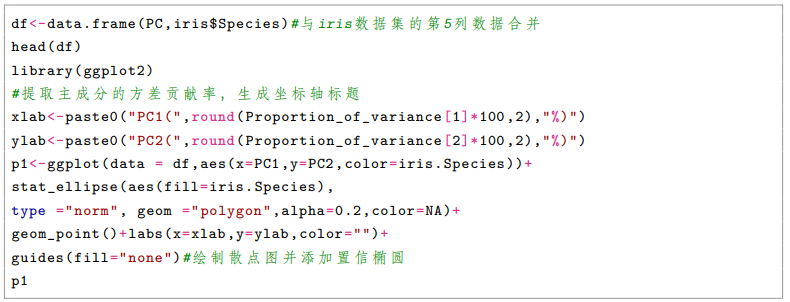 R语言实践
一、主成分分析
本节只展示直观性强的碎石图2.1和主成分散点图2.2。
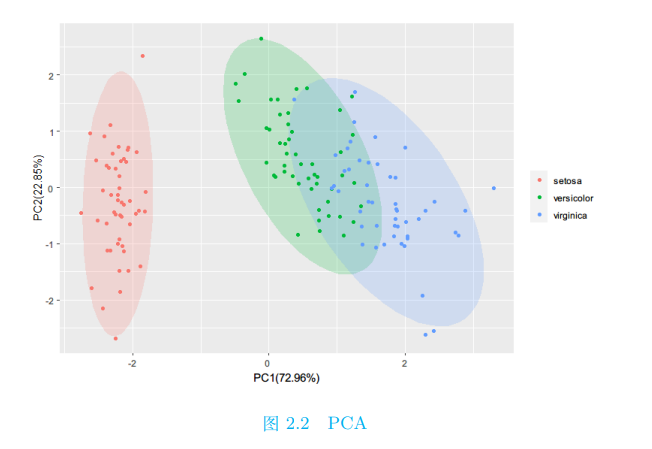 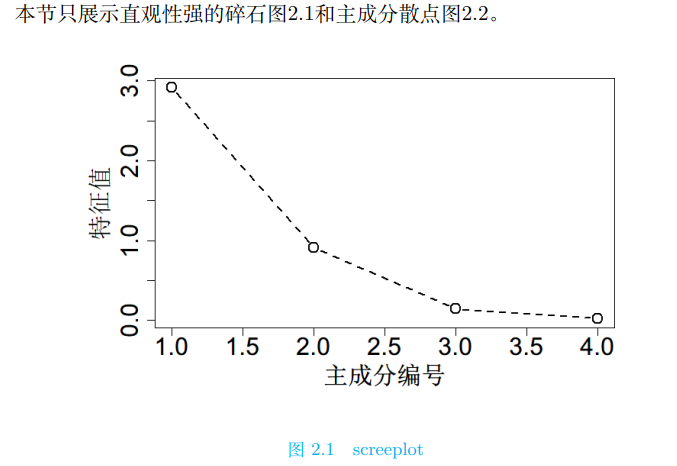 R语言实践
一、主成分分析
在理解了主成分分析的具体步骤后，也可用 R 语言中常见的 PCA 函数验证以上分析过程的正确性。在实际操作中，可以根据具体情况，按需选择函数。
（1）prcomp() 函数
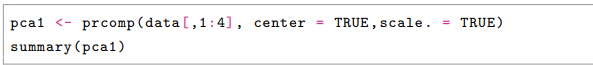 （2）princomp() 函数：如果使用 princomp() 函数，需要先做归一化，princomp() 函数并无数据标准化相关的参数，且默认使用 covariance matrix，得到的结果与使用相关性矩阵有细微差异（如下）。原因是：根据相关系数公式可知，归一化后的相关性系数近乎等于协方差。
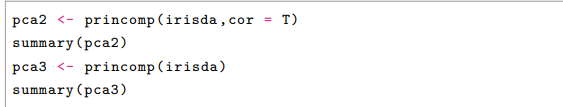 通过比较分析得到 Standard deviation、Proportion of variance、Cumulative Proportion 发现，3 种主成分分析的方法得到的结果完全一致。
R语言实践
一、主成分分析
（3）principal() 函数：
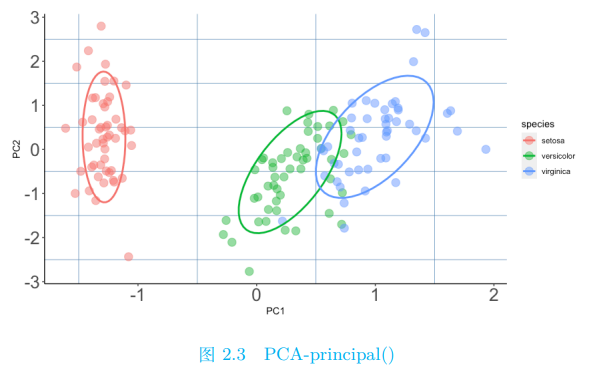 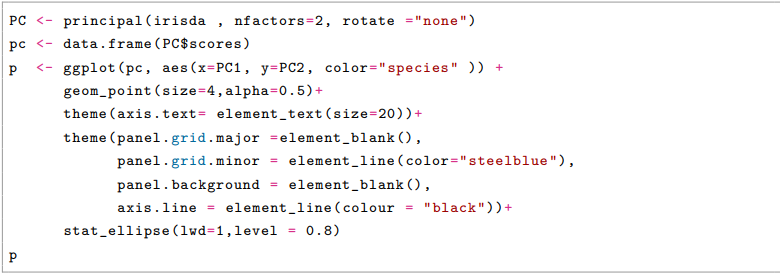 其中 nfactors: 指定主成分个数，rotate: 指定模型旋转的方法，默认为最大方差法。最终可得主成分散点图2.3。
R语言实践
二、非线性主成分分析
（1）核主成分分析（KPCA）: 在 R 中可以通过 kernlab 包中函数 kpca() 实现 基于核分析的主成分分析。以 R 中自带的范例数据集 iris 进行示范。
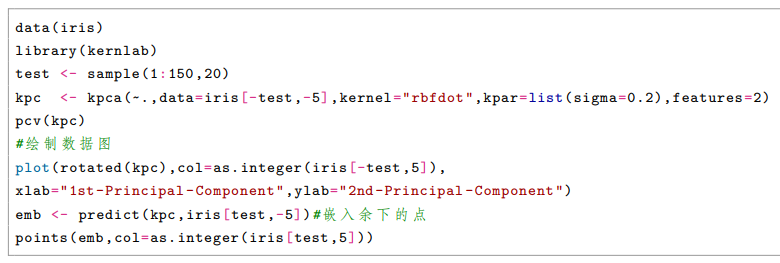 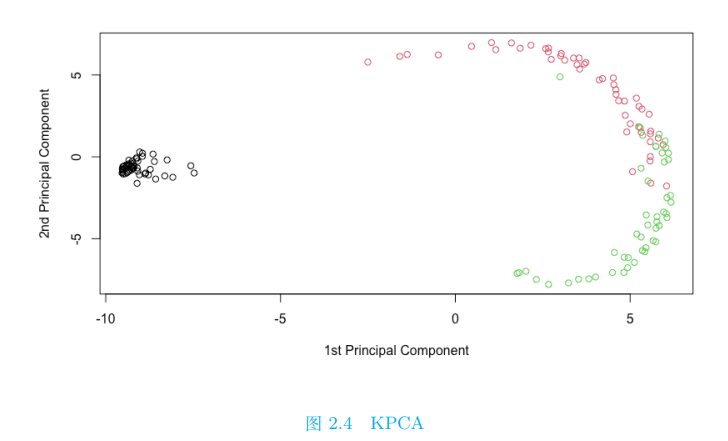 R语言实践
二、非线性主成分分析
（2）t-SNE 非线性降维算法：R中可以通过 Rtsne 包可以实现 t-SNE 分析，所使用的函数为 Rtsne(X,...)，其中X为数据矩阵。以R中自带的范例数据集iris进行示范。
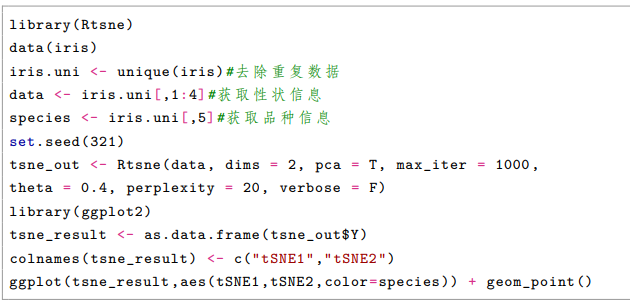 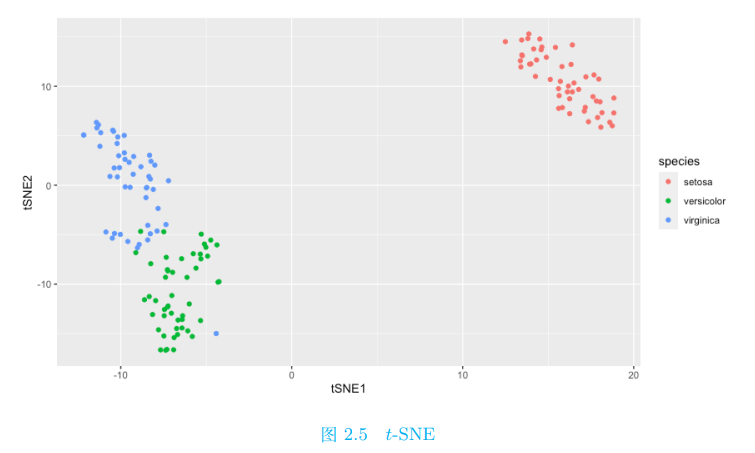 Python语言实践
主成分分析
Python 语言中的 sklearn 库可实现主成分析方法，本节将采用 PCA 对莺尾花数据集的特征进行分析，首先加载相应模块：
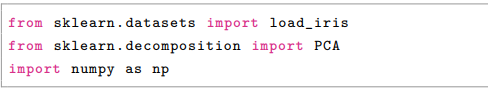 再导入鸢尾花数据集，利用 PCA 类进行分析
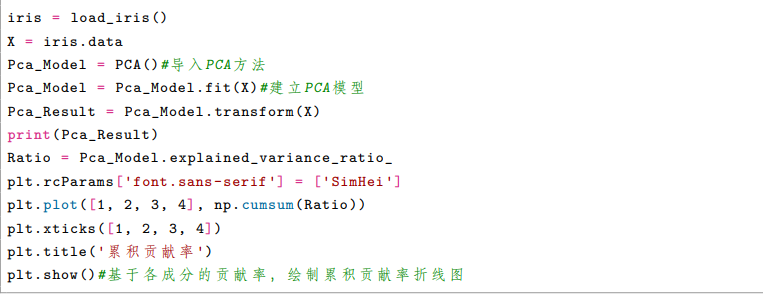 Python语言实践
主成分分析
累积贡献率折线图如图 2.6 所示，明显可以看出前两个成分的累积贡献率已经超过 97%，可选为主成分。
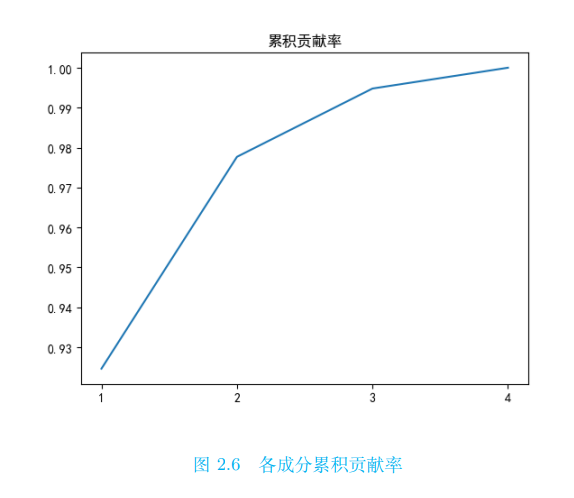 6
总结
Summary
主成分分析通过对原始高维特征进行映射变换得到少数几个主成分，得到的主成分能够最大程度地表达原始数据，是一种处理高维数据的有效降维方法。本章主要介绍了总体主成分、样本主成分以及非线性主成分分析的算法理论，并通过实验案例阐述算法在实际问题中的应用。
除本章介绍的几种主成分分析方法之外，更多方法可参考：稀疏主成分分析（SPCA），该方法不仅可以达到降维的效果，还能够增强算法可解释性；张量主成分分析（TPCA），其将张量与数据处理相结合，在高维信息压缩等领域得到广泛应用；鲁棒/稳健主成分分析（RPCA）可提高算法对异常值、噪声的鲁棒性。
主成分分析作为非常重要的降维机器学习方法被广泛认可，它是从最大投影方差的角度介绍了降维的过程。另外基于最小投影距离以及与之相应的奇异值分解过程也是非常重要的降维机器学习方法；现代非线性降维分析机器学习方法，例如流形学习和变分自编码器等，由于涉及到神经网络及贝叶斯方法，相关内容建议同学自行学习。
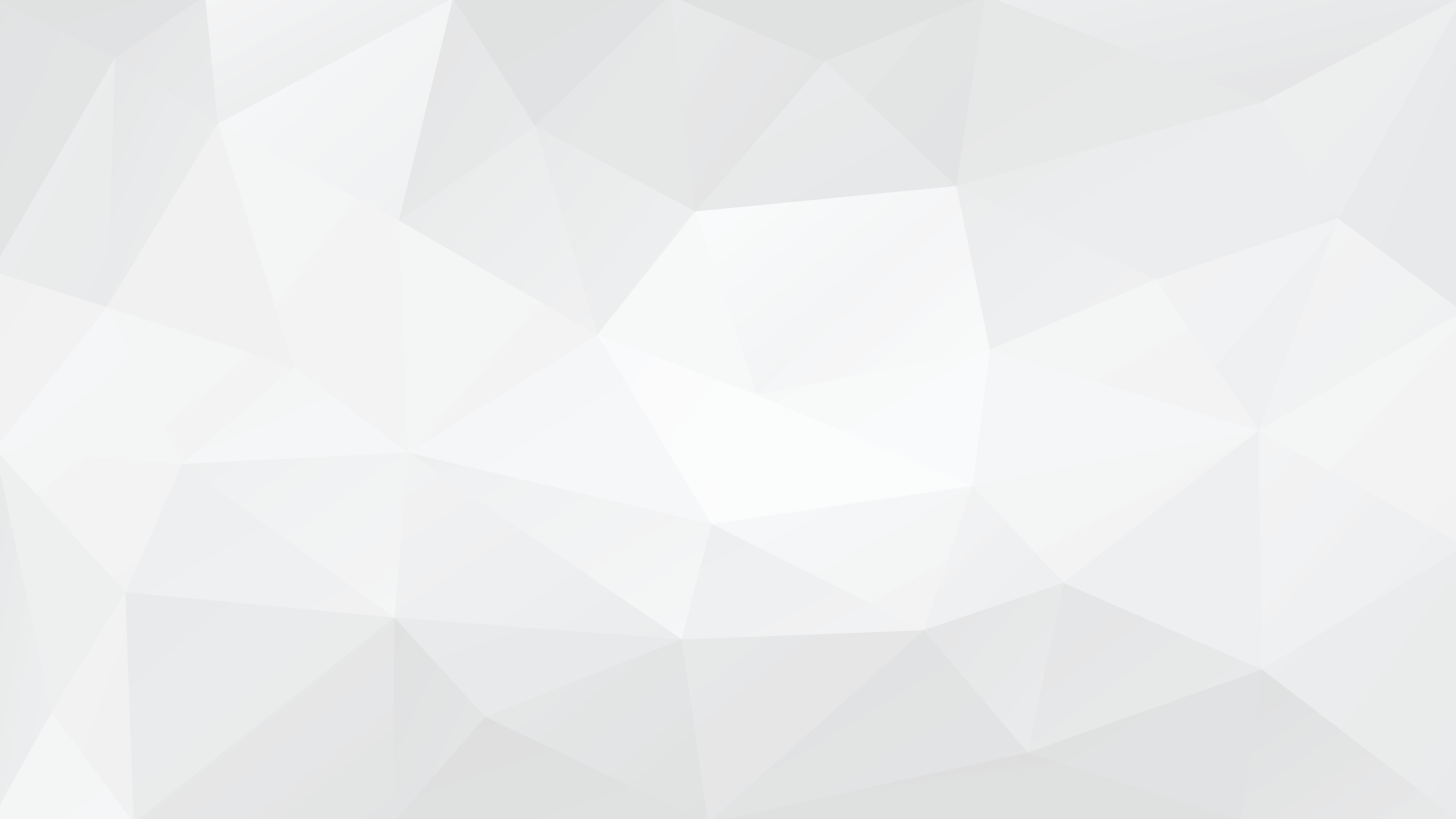 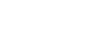 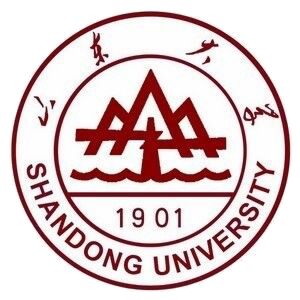 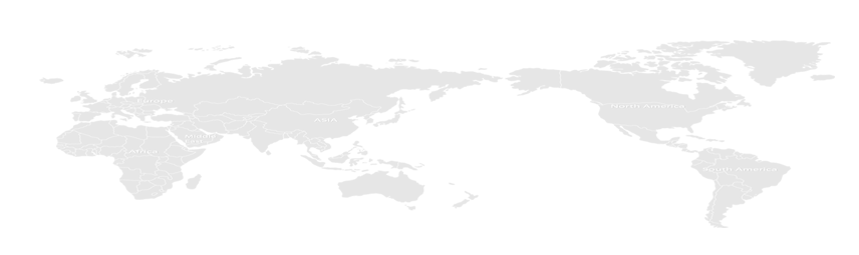 谢    谢！
Thank   You